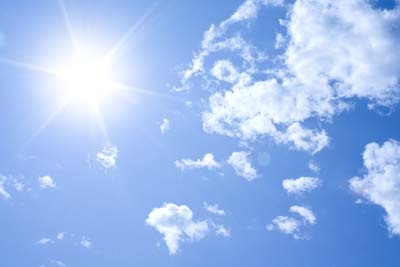 Heaven
Wednesday Night Bible Study
Palm Beach Lakes church of Christ
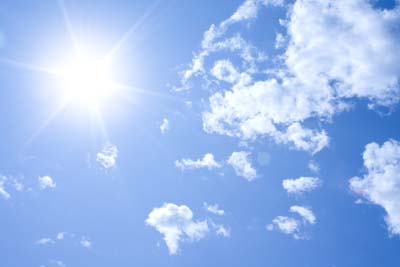 Lesson 9
Revive My Longing To Go To Heaven
What We Have Learned
Learn to be content 
Materialism is bad
Lay up treasures in heaven
Being a good person is not enough
Our perception of good might be different
 than God’s.
The kingdom of God is the church
There is only one kingdom, church
Revive My Longing To Go To Heaven
Two Main Goals:
To lead us to a greater desire to be in heaven with our creator. 
To gain a true , Biblical understanding of heaven.
Question
Who is the author of your salvation?
                         Hebrews 12: 2 
Greek word for author could mean….
Captain
Chief leader
Prince
Revive My Longing To Go To Heaven
Heaven is a real and actual place
                             John 14:2
“In my Father’s house are many mansions,
if it were not so, I would not have told
you. I go to prepare a place for you”
Revive My Longing To Go To Heaven
Heaven is the home of Jesus Christ
Light of the world - John 8:12
The resurrection and the life - John 11:25
The way, the truth, and the life -  John 14:6
Jesus is there – John 6:38, Col. 3:1-2, Heb. 9:24

                  Is that comforting to you?
Revive My Longing To Go To Heaven
Poll of a congregation in the Bible belt.
“If you died, would you go to heaven?”
9% said absolutely not.
50% said the are not sure.
40% said they would go to heaven.

60% knew they were lost, or did not know if they were saved.
Revive My Longing To Go To Heaven
Biblical descriptions
-John’s description – Rev. 21
-Many mansions -  John 14:2
-A better country – Hebrews 11:16 
-It has gates 
-Streets of gold
Revive My Longing To Go To Heaven
What we won’t have in heaven
Separation-  1 Cor. 15:51-57; 1 Thess. 4:17

Sin – Rev. 21:27; 1 Cor.6:9; Gal. 5:19-20

Sadness & sorrow -  Revelation 21:4
Revive My Longing To Go To Heaven
Heaven is a “new” home
Happiness - Isaiah 65:17- 19
Place of worship – Isaiah 66:22, 23
Home of the righteous- 2 Peter 3:13
God’s presence – Revelation 21:1-4
No corruption -   1 Corinthians 15:51-53
        “Behold, I make all things new” 
                      Revelation 21:5
Apathy Is a Big Destroyer
How to Overcome Apathy
Take the focus off of you. Luke 9:23, James 4:8
Remember what Jesus did for you. 1 Cor. 6:19-20
You are a pilgrim. Philippians 3:20-21, 1 Peter 2:11
Remember your “first works”. Rev 2:5, 1 Cor. 15:58
Love the Bible Psalm 119:47, 48, 113, 119, 127, 159
Time with quality people. Acts 2:46   Psalm 119:63
Teach someone the Gospel. Acts 4:18-20, 8:4
Going to God
Psalm 71:20
	Psalm 80:18
	Psalm 85:6
	Psalm 119:25- 50, 107
	Psalm 143:11
	Hosea 6:1-3
Revive My Longing To Go To Heaven
At Palm Beach Lakes
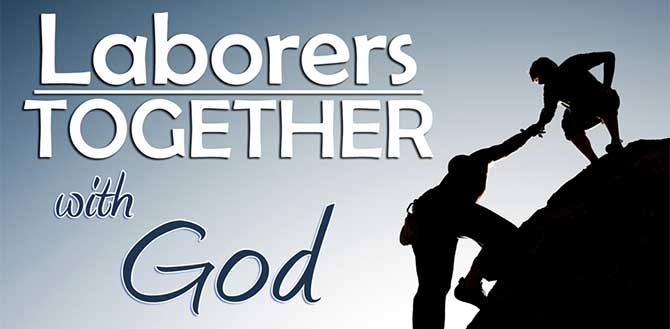 Revive My Longing To Go To Heaven
At Palm Beach Lakes
     The concept is that we work with 
     our God to accomplish His will. 
   “For we are God’s fellow workers;
   you are God’s field, you are God’s
   building”
                   1 Corinthians 3:9
Revive My Longing To Go To Heaven
At Palm Beach Lakes
Spreading The Gospel
Love One Another
Equipping Youth & Adults
Do Good To All Men
Worship Decently & And In Order
Stewards Of Possessions 
   Laborers Together With God, February 2013
Revive My Longing To Go To Heaven
While I am in the world
Romans 12:2        Do not be conformed to world
1 Peter 2:9             A royal priesthood
John17: 15- 18      Keep from the evil one
Ephesians 2:10    Created for good works
Galatians 2:20     You have been crucified
Colossians 4:5     Walk in wisdom
Putting Jesus Into My Life
In My Relationships
Friendship		John 15:13
Marriage		Ephesians 5:22-29
At work		Ecclesiastes 9:10     
My recreation	Philippians 2:15
Parenting		Proverbs 22:6
Putting Jesus Into My Life
While I am in the kingdom
Matthew 6:33           Seeking the kingdom first
Philippians 4:19      Trusting Him with our needs
Ephesians 4:14-16   Being grounded in our faith
Matthew 28:16-20    Teaching others
Putting Jesus Into My Life
Going to S.E.W.
     Spiritual Enrichment Weekend
                    October 2014
Singing
Getting to know each other
Learning
Spiritual setting outside of the world
Jesus Prepares a Place for Us
John 14:2
  “ A prepared place for a prepared
     people.”
There will nothing second rate about the place He is preparing.
God knows us best. He knows what gives us joy & happiness.
Looking to the End
1 Corinthians 9:24-27
                       Hebrews 12:1-4
         “The Christian life is not a sprint,
            it is an endurance race”
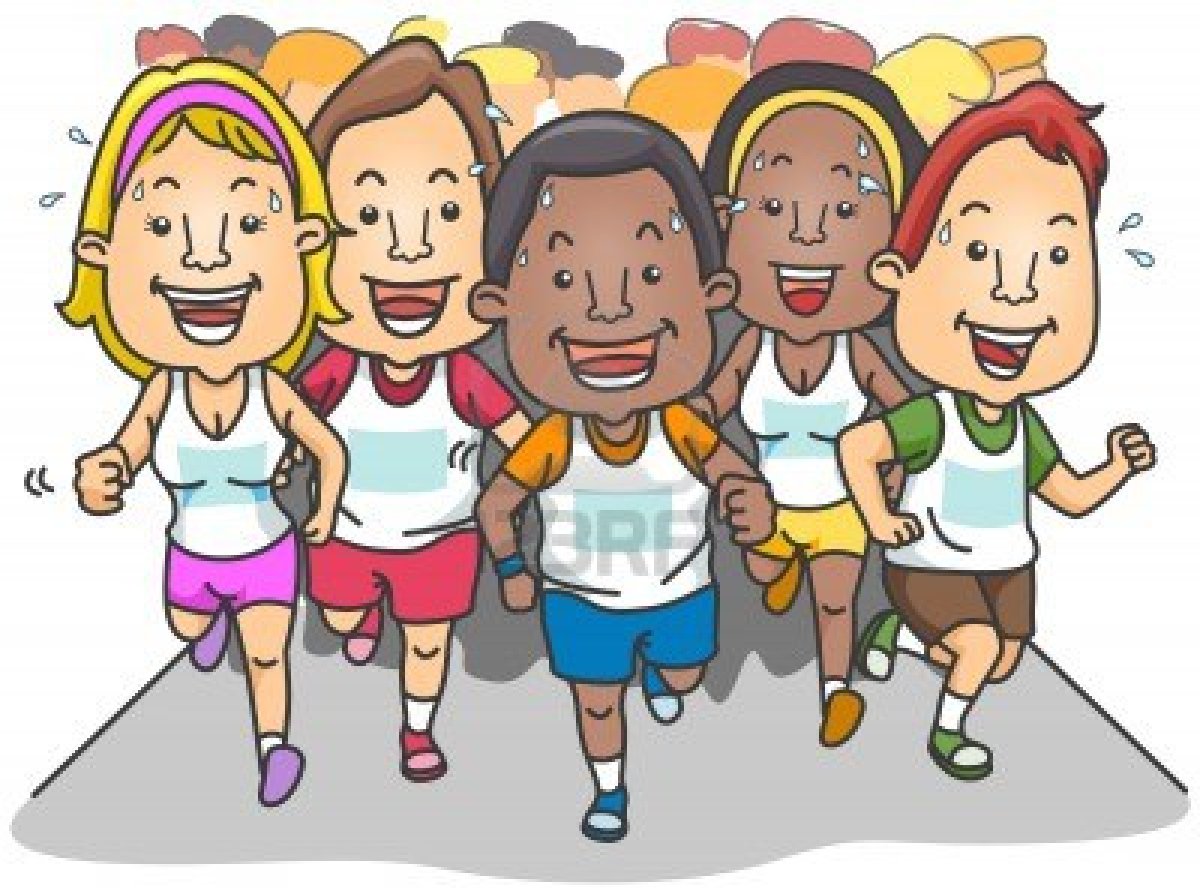 There Is One That Does Not Want To See You Go To Heaven
Satan does not want you to go to heaven.
Revelation 12:9	Satan deceives
1 Peter 5:8		Actively preying on us
1 Timothy 1:18	We are at war
There Is One That Does Not Want To See You Go To Heaven
Defending yourself against the evil one
Realize the danger		Phil. 2:12
Recognize Satan’s devises 	Eph.6:10-18
Wear the armor of God    
    James 4: 7 tells us that Satan will flee.
   “Therefore submit to God. Resist the devil and he will flee from you.”
A Warning from Jesus
“What profit is it to a man if he gains the whole world, and loses his soul? Or what will a man give in exchange for his soul?”
                              Matthew 16:26
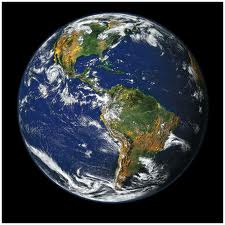 Our Final Victory                           I Corinthians 15:50-53
50 Now this I say, brethren, that flesh and blood cannot inherit the kingdom of God; nor does corruption inherit incorruption. 51 Behold, I tell you a mystery: We shall not all sleep, but we shall all be changed— 52 in a moment, in the twinkling of an eye, at the last trumpet. For the trumpet will sound, and the dead will be raised incorruptible, and we shall be changed. 53 For this corruptible must put on incorruption, and this mortal must put on immortality.
Awesome Discussion Questions and Interesting Remarks
What is the relationship with defeating Satan and Laborers Together with God?
What is the relationship with the Lord
      and Laborers Together with God?
3.   How can I revive my brothers’ and sisters’ interest in going to heaven?